Office Of Civil Rights Data Collection (OCR / CRDC)
State Level Submission Project Status Update

June 19, 2015
Terra Dominguez
State OCR Coordinator
terra.dominguez@dpi.nc.gov
High Level Info
OCR – Office of Civil Rights
CRDC – Civil Rights Data Collection
National Data Collection
Collected every two years
Previous year data
Originally Presented:  10/21/2014
2
Federal Submission Dates
Submission begins Feb 2015

75 business days to complete submission

We hope to be done much sooner 
Originally Presented:  10/21/2014
Updated: 12/2/2014, 1/20/2015
3
Communications
All communications are sent to staff designated as the ‘OCR Coordinator’.

All communications are then sent via the NC SIS distribution list.

Please make every effort to route OCR notifications to the appropriate staff.
Originally Presented:  10/21/2014
4
About this Presentation
This presentation is a collection of each status update.

The presentation may be downloaded in full at:  http://www.nc-sis.org/course_list.html

Slides from previous updates/webinars have been hidden to allow attendees to focus on current information.
Originally Presented:  11/4/2014
5
About this Presentation…
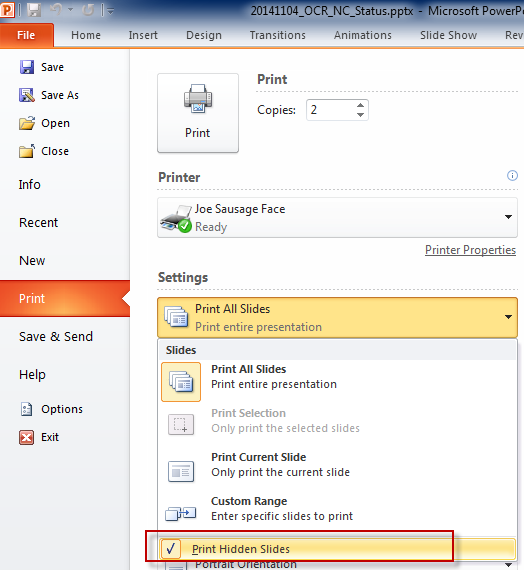 Slides that are hidden will print if your print settings are not updated.  

If you are using this presentation to follow along with the Status update, the following is recommend:
Click File
Click Print
From Settings, click the Print All Slides drop-down
Uncheck Print Hidden Slides
Originally Presented:  11/4/2014
6
About this Presentation…
To use hidden slides for re-delivery :
 Download and open the original PowerPoint file

From the left pane, right click slide

Click ‘Hide Slide’
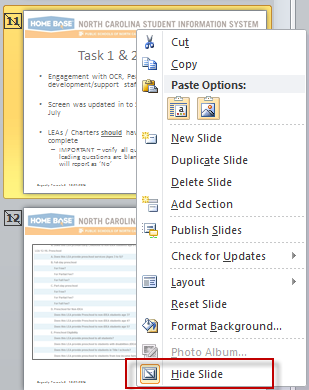 Originally Presented:  11/4/2014
7
Updates to Formatting
December 2: 
Slides may be re-ordered 

‘Updated’ date added to original date of slide

‘Known Issues’ that are resolved stamped with
November 4:
Page numbers
Page numbers do not update if a slide is hidden

‘Originally Presented’ date

Latest ‘Known Issues’ stamped with
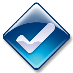 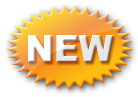 8
Originally Presented:  10/21/2014
Updated: 12/2/2014
Project Tasks
Evaluate SY 13/14 requirements for CRDC
Build CRDC specific screens
Load all student data into PowerSchool
Develop PowerSchool CRDC report logic
Create state level submission files (inclusive of all data requested)
Participate in Federal pilot project
Submit data to the OCR
Review data in Federal tool (LEA level task)
Correct any erroneous data (Collaborative task)
Re-submit (if needed)
Approve Federal Submission (LEA level task)
Originally Presented:  10/21/2014
9
Task 1 & 2 - Complete
Engagement with OCR, Pearson and SAS development/support staff

Screen was updated in to SY 13/14 Federal Requirements in July

LEAs / Charters should have LEA and School Level forms complete
IMPORTANT – verify all questions have been answered.  If leading questions are blank / NULL, any subsequent question will report as ‘No’
Originally Presented:  10/21/2014
10
Example
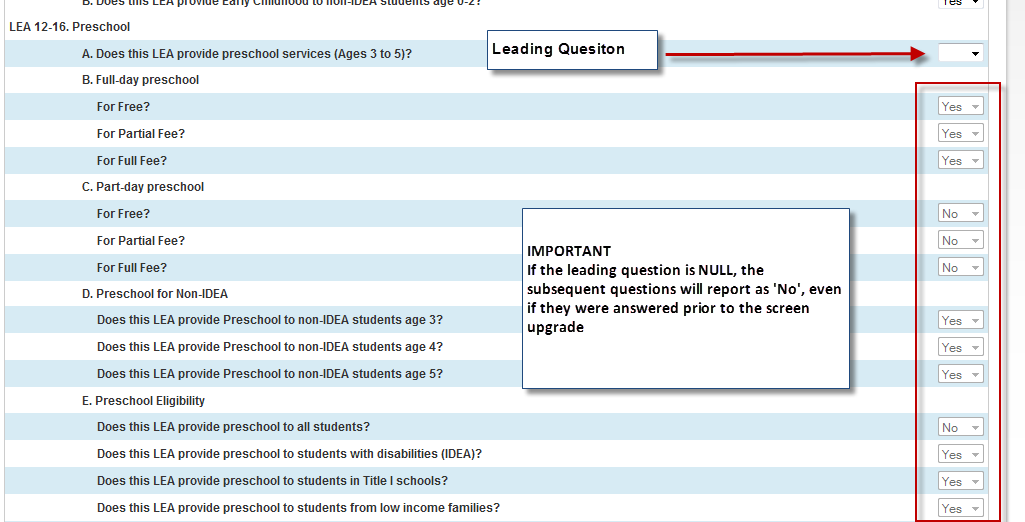 Originally Presented:  10/21/2014
11
Exclude from CRDC Report (<300 schools)
Include if:
PK center (location)

Private school student receiving services (location)

Student is receiving services but does not attend a public school
Originally Presented:  10/21/2014
12
Exclude from CRDC Report (<300 schools)…
Exclude if:
Used for grouping; student ADM is associated to another school 

Used for assignment / evaluation 

FTE School

Unused ‘program’ schools
Originally Presented:  10/21/2014
13
More Info on Program & <300 Schools
Each LEA is using the NC DPI Program Schools differently and has the opportunity to create schools numbered below 300 in PowerSchool for their own local use.  

The NC DPI wants students receiving services included in the OCR counts.  

Previously this data was reported in the ‘000’ school.  The NC DPI will work with the OCR on how / where the data should be reported.  This is a pending item.
Originally Presented:  10/21/2014
14
One More Thing On <300 Schools…
Schools <300 are not connected to the Education Directory & Demographic Information Exchange (EDDIE)

LEAs / Charters must complete the School Information screen in PowerSchool for each school created at the local level to the fullest extent possible.

If you have questions, issues or concerns please contact the Support Center.
Originally Presented:  10/21/2014
15
Tasks 3, 4 & 5 - in Progress
3rd Party users
Have been notified and provided import procedures and due dates
Data loaded by the NC DPI in November:
LEP 
SAT / ACT 
AP Exams 
Section 504 – let’s talk..
Originally Presented:  10/21/2014
16
Section 504 Records in PowerSchool
Data due by LEAs October 17, 2014
CRDC is not reporting on accommodations
Can be added to withdrawn/transferred and graduated student records
Section 504 designation is a local policy 
Records in PowerSchool should reflect the start and end dates of the Section 504 designation/plan within your LEA.
Originally Presented:  10/21/2014
17
Section 504 Records in PowerSchool…
Section 504 designation is a local policy 
Records in PowerSchool should reflect the start and end dates of the Section 504 designation/plan within your LEA.
End dates are not required unless:
Student’s plan ends
Student is no longer eligible for Section 504
Originally Presented:  10/21/2014
18
Section 504 Records in PowerSchool…
Entry Date must be on or before Oct. 1, 2013 to be included in the CRDC
Originally Presented:  10/21/2014
19
CRDC Reports in PowerSchool
Still in Development
Must be run at the LEA level
Run in SY 14/15
Do not have Exceptions
Will not need Approval 
School level reports include detail views:
Students
Courses
Submission End Date in PowerSchool is will be updated
Originally Presented:  10/21/2014
20
CRDC Report Known Issues
Originally Presented:  10/21/2014
21
State Submission Files
State level files are in development in parallel with tasks 3 and 4

First iteration due Oct 17, 2014 

Includes data from other systems as requested by the OCR
Originally Presented:  10/21/2014
22
The ‘Other’ Data
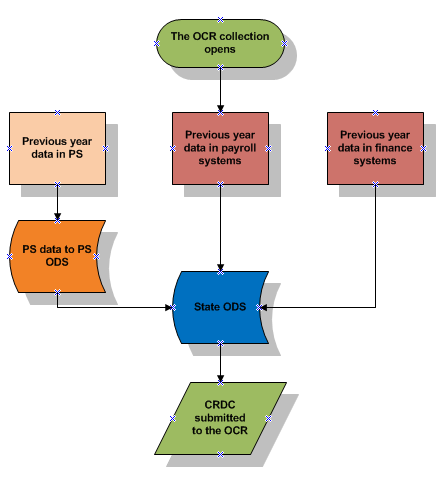 Originally Presented:  10/21/2014
23
Tasks 6 & 7
The NC DPI will participate in the federal pilot 

Pilot scheduled to begin week of Oct 20, 2014

Once CRDC reports are complete, LEAs will be notified to run the reports and review the data
LEAs are welcome to run the report prior 

LEAs will be notified of the NC DPI federal submission date
Originally Presented:  10/21/2014
24
Tasks 8, 9 & 10 - Pending
As Federal/State/Local processes becomes solidified, notifications will be sent to OCR Coordinators and NC SIS Coordinators regarding:
Access to Federal Tool
Correction methods
Approval Process
Originally Presented:  10/21/2014
25
November 4th Agenda
November 4th Status Updates
Review of Known Issues / Recent Fixes
November 14th PowerSchool Maint. Weekend
Reviewing CRDC PowerSchool Data
‘What If’s and Reminders
Originally Presented:  11/4/2014
26
November 4th Status – Complete
LEAs should have completed:
 LEA and School level CRDC PowerSchool Screens
Communication sent 9/22/2014 by Terra Dominguez / NC SIS 

SY 13/14 Section 504 records in PowerSchool
Communication sent 9/30/2014 by Terra Dominguez / NC SIS 
QRD located:  http://www.nc-sis.org/student_information.html

Updates to Incident data (Zero Tolerance)
Communication sent by10/6/2014 by Ken Gattis / NC SIS / Terra Dominguez
Originally Presented:  11/4/2014
27
November 4th Status – In Progress
Limited English Proficient (LEP)
50% complete
SAT / ACT / AP exam scores
25% complete
3rd party data loads (specific LEAs)
Pending templates from DPI
Originally Presented:  11/4/2014
28
November 4th Status – In Progress
State level submission file
25 % complete
First iteration of submission file delivered for review
The NC DPI is working with current existing data for testing
Testing in Federal tool - pending
First ‘true submission’ date -  pending
LEAs will receive notification prior to first ‘true submission’ to allow final check of PowerSchool data
Originally Presented:  11/4/2014
29
November 4th Status- Pending
LEA submission validation process
State level Federal OCR webinar Nov 5th
Update on Federal submission window dates
Details of pilot phase expected
Information on Federal tool security anticipated
Originally Presented:  11/4/2014
30
PowerSchool Maint. Weekend – November 14th
Most fixes will be implemented during the November 14th PowerSchool Maintenance weekend.

OCR Coordinators should begin to examine their data carefully after these updates.

Please report all issues through the Home Base Support Center as soon as possible.

If unable to create a Remedy ticket, please contact Terra Dominguez at:  terra.dominguez@dpi.nc.gov
Originally Presented:  11/4/2014
31
Reviewing CRDC PowerSchool Data
OCR Coordinators should have access to view all schools within the LEA/Charter
CECAS, Migrant, Homeless, DPI FTE School
Contact the PowerSchool Coordinator for appropriate access

LEA Level CRDC Reports are a collection of all schools that have not been Excluded from the CRDC reports
Review slides 11-14 for information on Excluding Schools <300 from the CRDC reports
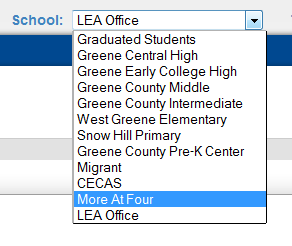 Originally Presented:  11/4/2014
32
Reviewing CRDC PowerSchool Data…
LEA CRDC
PowerSchool CRDC Data Views have been formatted based on Part 1 and Part 2 of the Federal website’s OCR / CRDC documentation.

http://www2.ed.gov/about/offices/list/ocr/data.html
2013-2014 LEA Form
2013-2014 School Form
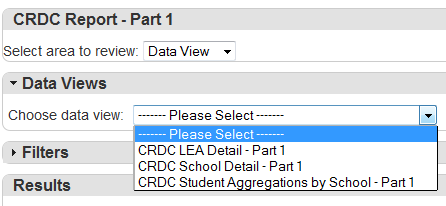 School CRDC
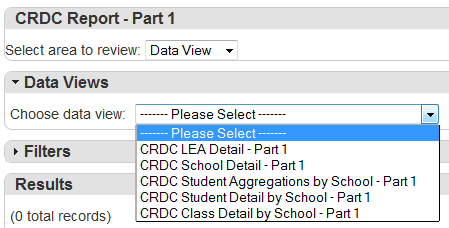 Originally Presented:  11/4/2014
33
Reviewing CRDC PowerSchool Data…
CRDC reports contain filters within the interface
Filters align with Categories (columns displayed within the interface)
Categories align with the OCR / CRDC documentation

CRDC reports can be exported to Excel
Allows filtering from Excel for quick review
User can navigate system to review settings, student records without losing CRDC output
Originally Presented:  11/4/2014
34
Reviewing CRDC PowerSchool Data…
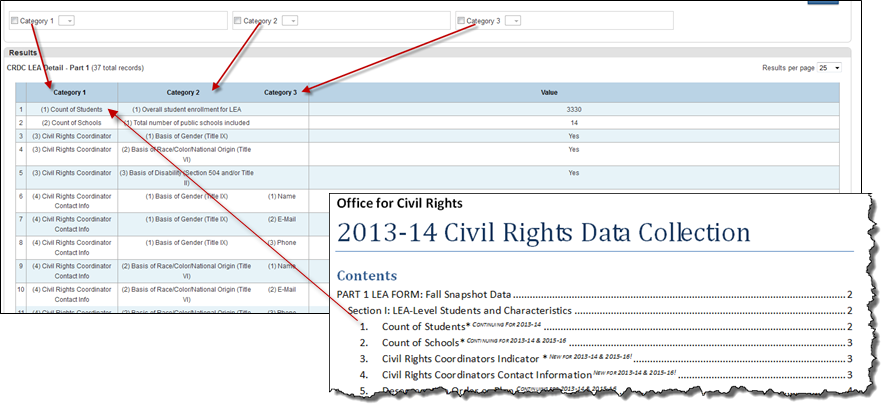 Originally Presented:  11/4/2014
35
Reviewing CRDC PowerSchool Data…
School Level Reports have two additional views that allow staff to verify aggregate counts 
Student Detail by School (Part 1 & Part 2)
List of all students enrolled as of October 1, 2013and their indicators
Student Class Detail by School (Part 1 only)
List of all classes asapplicable to the CRDC as of October 1, 2013
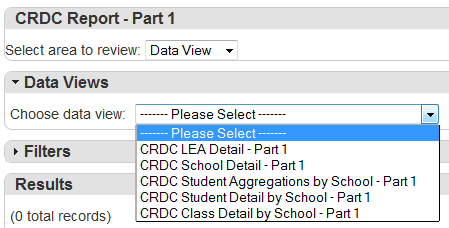 Originally Presented:  11/4/2014
36
December 2nd – Agenda
Status Update
Known Issues / Resolved Items
PowerSchool Dec 12 Maintenance Weekend
NC Public Schools OCR Website
Next Steps
Originally Presented:  12/2/2014
37
December 2nd Status - Complete
LEA and School Screen Data Entry 
Section 504 records for SY 13/14
Zero Tolerance updates for SY 13/14 records
LEP data loads 
SY 13/14 LEP data is visible on CRDC reports only
Originally Presented:  12/2/2014
38
December 2nd Status – In Progress
SAT, ACT and AP Exam scores
3rd Party data from select LEAs
PowerSchool CRDC reports 
Federal Submission pilot
Originally Presented:  12/2/2014
39
December 2nd Status - Pending
Completion of PowerSchool CRDC reports
Notification of collection dates from OCR
LEA demonstration of Federal CRDC tool
Logins and security process 
Process for reporting issues in the CRDC tool
Originally Presented:  12/2/2014
40
December 4th – NC Public OCR Website
Federal OCR Report Requirements Documents
Status Webinar link, recording's, presentation
OCR LEA / Charter Contacts
Archived Notifications

http://www.ncpublicschools.org/data/management/ocr/
Originally Presented:  12/2/2014
41
42
Who Should be an OCR Contact?
OCR Contacts will be the first staff members who are provided access to the Federal CRDC tool

Staff member who will approve the federal submission (business owner)

Staff member who will support collection process (technical or other staff)
Originally Presented:  12/2/2014
43
December 4th - Next Steps - LEAs
Review LEA and Charter Contact information
Provide the 10 elements requested on the website
Remedy ticket – Subject: CRDC Contact List
One ticket per LEA/Charter please
Identify technical contact
Identify staff who will approve submission
http://www.ncpublicschools.org/data/management/ocr/
Verify grade levels in all schools using EDDIE
Remedy ticket – Subject: CRDC Grade Levels
One ticket per LEA/Charter please
Originally Presented:  12/2/2014
44
January 6th - Agenda
Happy New Year!
Status Update
Known / Resolved Issues
NC DPI Courses for OCR
Adding CRDC Reports to Schools
Next Steps
Originally Presented:  1/6/2015
45
January 6th – Status - Complete
LEA and School Screen Data Entry 
Section 504 records for SY 13/14
Zero Tolerance updates for SY 13/14 records
LEP data loads 
SY 13/14 LEP data is visible on CRDC reports only
SAT, ACT and AP Exam Scores
SY 13/14 data is visible on CRDC reports only
Originally Presented:  1/6/2015
46
January 6th – In Progress
3rd Party data from select LEAs
PowerSchool CRDC Reports
Federal Submission Pilot
OCR Coordinators Contact List
Originally Presented:  1/6/2015
47
January 6th – Status - Pending
Completion of PowerSchool CRDC reports
Notification of Collection Dates from OCR
Demonstration of Federal CRDC tool 
Login and Security Process
Process for Reporting / Correcting Data Issues in Federal CRDC tool
Originally Presented:  1/6/2015
48
NC DPI Courses for OCR
Originally Presented:  1/6/2015
49
Adding CRDC Reports to Schools
Does not replace other required report settings
Specific to year
Can be used for any report in State Dashboards
Can be set at LEA or School level
If a school is not set to Display, does not impact LEA reports
Home Base Bulletin  - 12/19/14
Originally Presented:  1/6/2015
50
Adding CRDC Reports – LEA Level
From LEA Office, navigate to State Reports.
Click the Details icon for selected report. 
Click Show/Hide Collection From Schools.
Make the appropriate selection from the Display in Dashboard? drop-down for the applicable school(s).
Click Submit.
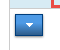 Originally Presented:  1/6/2015
51
PowerSchool CRDC Report Reminders
Run CRDC reports in the current year (Term 14-15)
Re-run reports each time there is an update to
Report logic
Student data
Course data
CRDC screens
Originally Presented:  11/4/2014
52
PowerSchool CRDC Report – ‘What If…’
Originally Presented:  11/4/2014
53
Adding CRDC Reports to Schools
Does not replace other required report settings
Specific to year
Can be used for any report in State Dashboards
Can be set at LEA or School level
If a school is not set to Display, does not impact LEA reports
Home Base Bulletin  - 12/19/14
Originally Presented:  1/6/2015
54
Next Steps
Review / Verify Contacts
January 20th  – Demo of the Federal OCR Portal
Please continue to report PowerSchool issues!
Originally Presented:  1/6/2015
55
January 20th - Agenda
OCR Federal Portal Demo
Status Update
Known / Resolved Issues
EC Data
Correcting Previous Year Grade Levels 
Next Steps
Originally Presented:  1/20/2015
56
2013-14 Civil Rights Data Collection (CRDC)  Portal Demo
Abby PottsResearch Analyst
Originally Presented:  1/20/2015, compliments of the OCR
57
What is different this year?
NEW opportunity for State Education Agencies (SEAs) to pre-populate CRDC forms with already collected data. 

Redesign of the web tool with intuitive navigation and resources to accurately respond to questions. 

Ability to grant permissions to schools, others in the district, or the state to upload or enter data.

New tools to view and respond to errors and warnings.
Originally Presented:  1/20/2015, compliments of  the OCR
58
What Federal Resources are Available now?
Find survey materials, excel templates, tip sheets, and lists of data elements to prepare for the 2013-14 and 2015-16 CRDC
Originally Presented:  1/20/2015, compliments of the OCR
59
Resources
U.S. ED documentation is located:  http://www2.ed.gov/about/offices/list/ocr/data.html.  Download the “2013-14 Table Layouts with Definitions”
2013-2014 LEA Form
2013-2014 School Form
Full set of CRDC school-level questions for all schools and justice facilities, including high schools, and school with the highest grade no higher than 8 that offer Algebra I or Geometry
2013-2014 Elementary School Form
Only for schools with the highest grade not greater than 6
2013-2014 Elementary/Middle School Form
Only for schools with the highest grade not greater than 8 that do not offer Algebra I or Geometry
CRDC.GRADS360.org
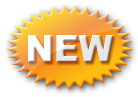 Originally Presented:  10/21/2014,
Updated 1/20/15
60
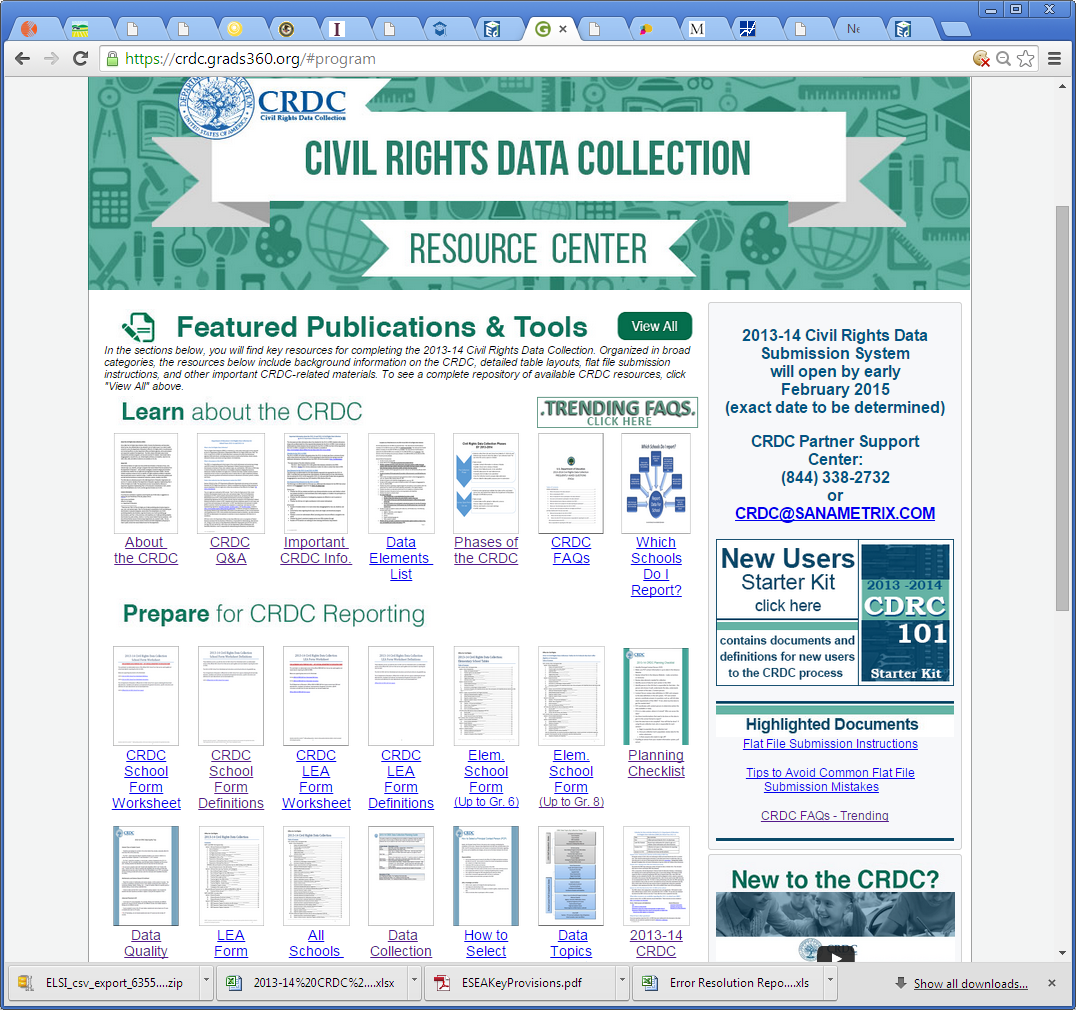 Learn about the CRDC including background information, FAQs, etc.
Opening and due date information.
New users starter kit.
Recently posted or updated documents
Originally Presented:  1/20/2015, compliments of the OCR
61
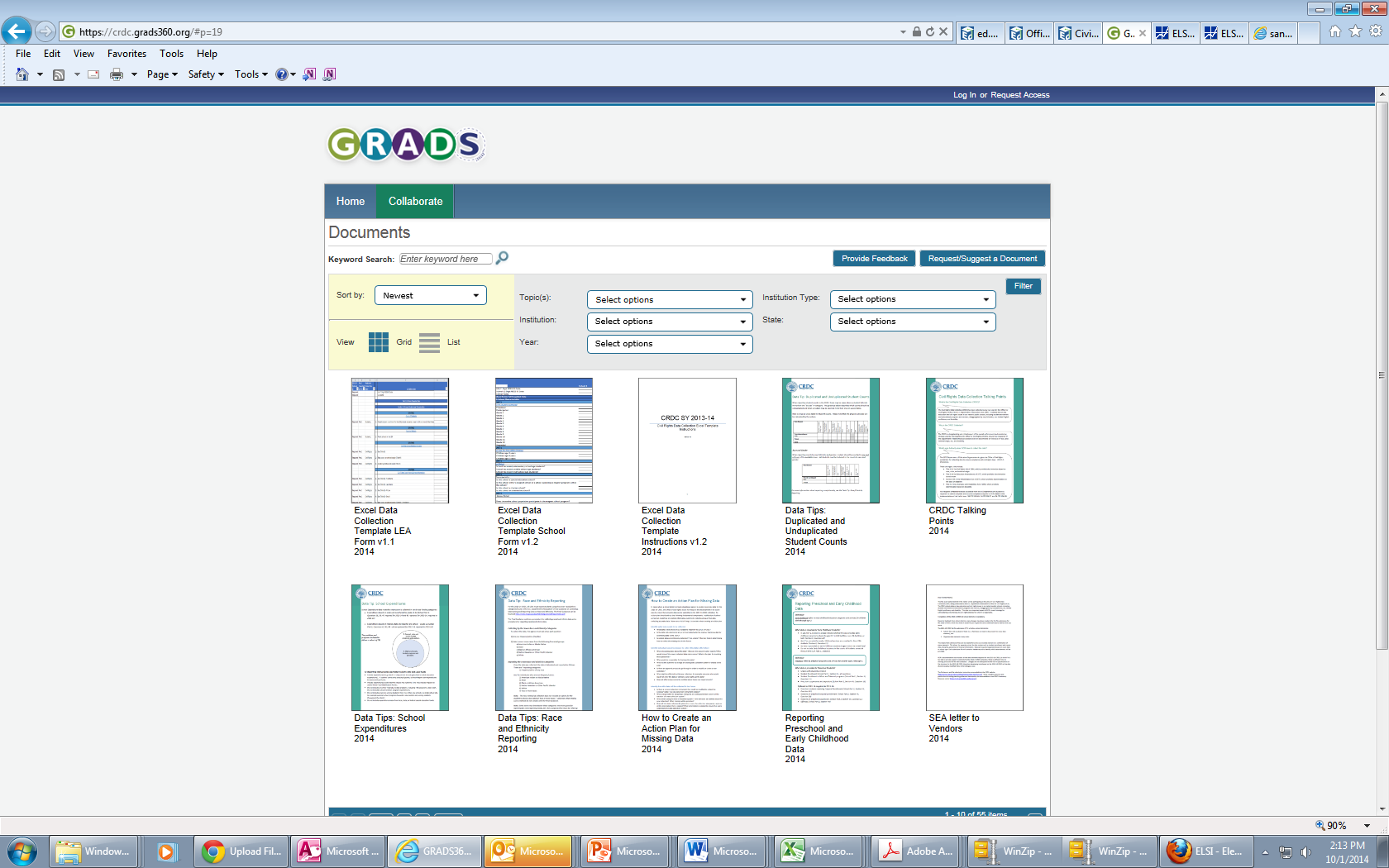 Vendor letter
Select view all to access excel templates
School expenditure tips
Originally Presented:  1/20/2015, compliments of the OCR
62
2013-14 CRDC Schedule
Timeline & What to Expect for the Upcoming Data Submissions
Originally Presented:  1/20/2015, compliments of the OCR
63
What should you expect for this CRDC?
Originally Presented:  1/20/2015, compliments of the OCR
64
Frequently Asked Questions
When will the new system open for school districts to submit data? 
The new CRDC system will open in February 2015.  
What is the due date for the 2013-14 CRDC? 
LEAs will have at least 75 days to complete their data submissions after the system opens.  Any delay in the opening date will also push back the due date for the CRDC.
Why is the opening delayed?
OCR and NCES needed additional time to test the system to ensure it works as intended for all types of school districts.  Additionally, some school districts participating in a pilot of the new tool provided excellent ideas on ways to improve the system.  We are working to incoporate those ideas to improve the experience for all LEAs.
Originally Presented:  1/20/2015, compliments of the OCR
65
How Usernames will be delivered?
Look for an email notification from the CRDC system asking you to confirm your email address.  (Check spam filters)

Click on the link to confirm your email address.  You then will be prompted to create a password.  

Following verification of your account you will have immediate access to the CRDC system, and a confirmation email will be sent to you.  Use your email and password for ongoing access to the system.
Originally Presented:  1/20/2015, compliments of the OCR
66
What does the new Federal tool look like?
2013-14 CRDC Submission System
Originally Presented:  1/20/2015, compliments of the OCR
67
Home Screen
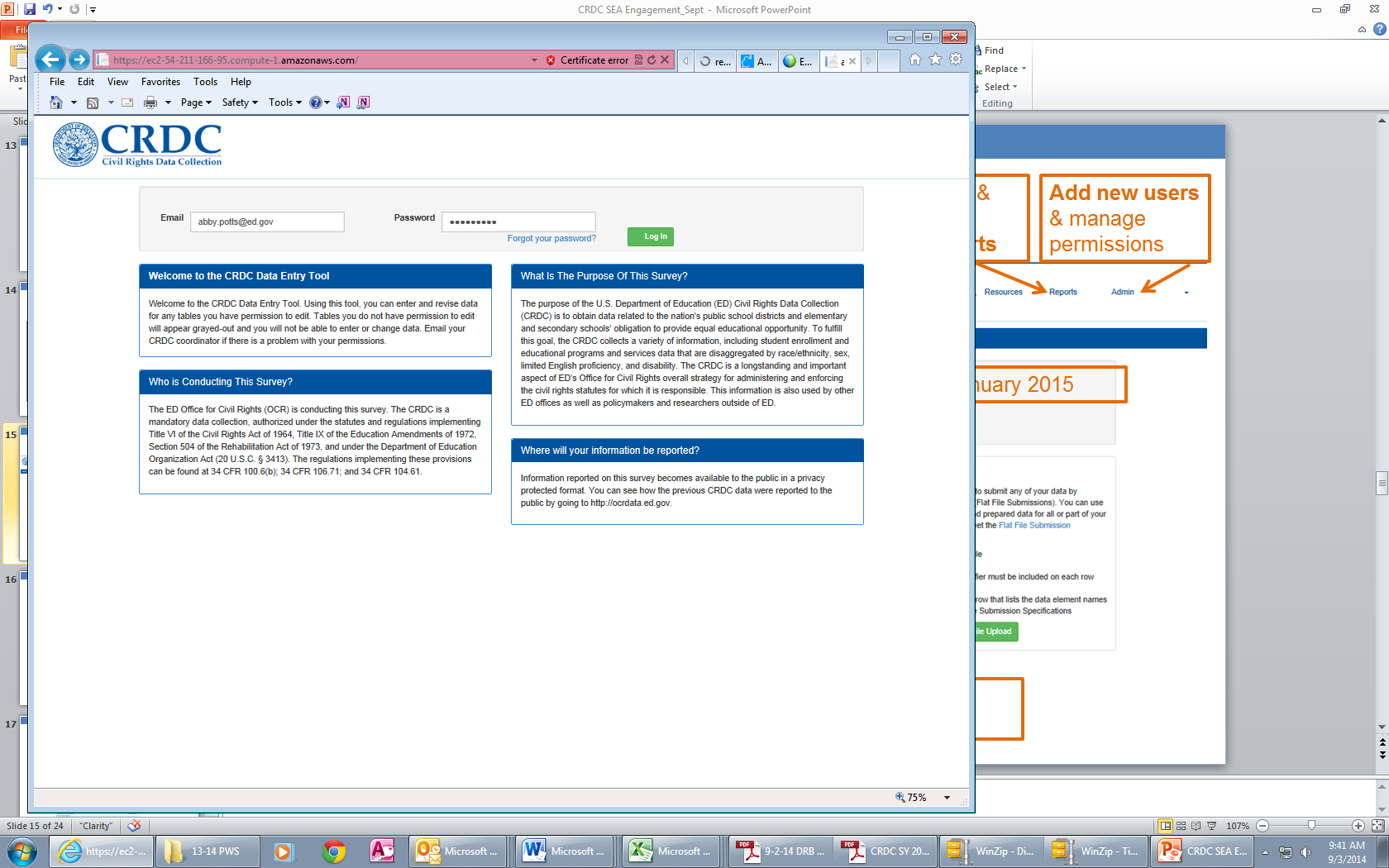 New unique username & password for each users. Not the same as AWS username and password
Originally Presented:  1/20/2015, compliments of the OCR
68
[Speaker Notes: Previously the LEA username was the LEA ID.]
Comprehensive collection of all resources
Error & data reports
Add new users & manage permissions
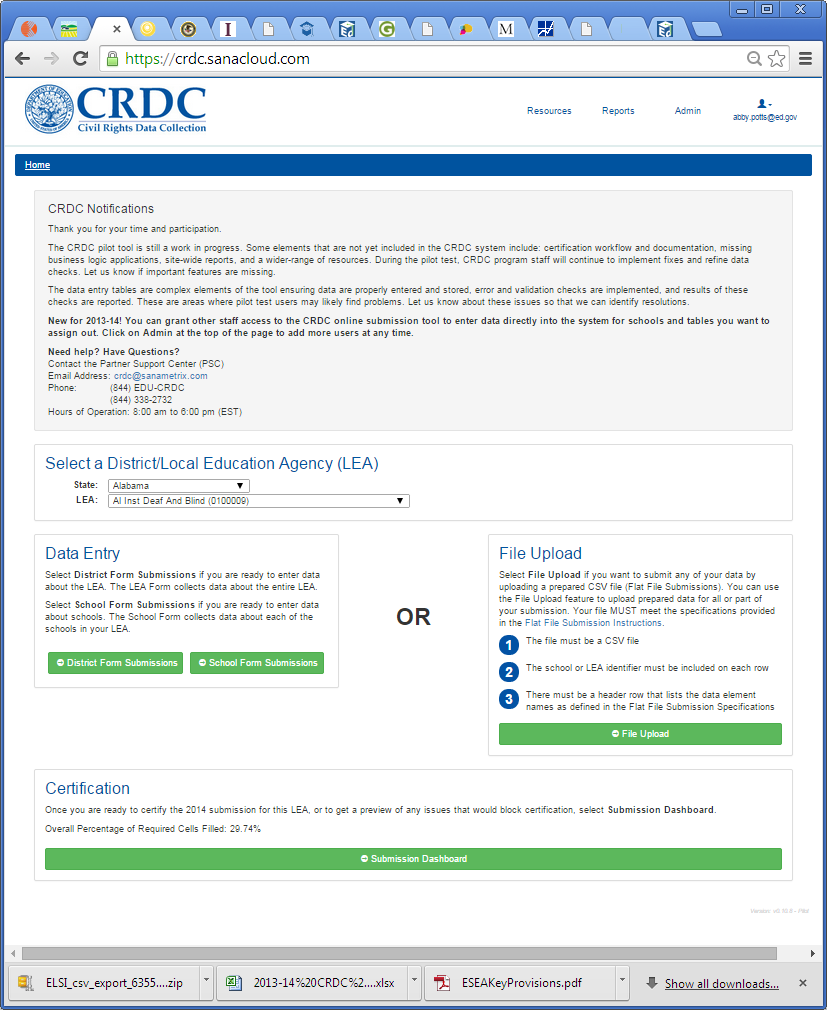 Viewable for ED, SEA, and some charter schools
Updates and messages posted at the top of the screen.
Select csv file for upload
Review  tables
Originally Presented:  1/20/2015, compliments of the OCR
69
ADMIN: New for 2013-14
Allow access to certain sets of questions on the CRDC to offices or school staff.
Designed for mid-sized to larger school districts
Examples Cases
Enable or Disable SEA access to CRDC forms
Provide the high school athletics director access  to the interscholastic athletics data entry tables
Human Resource Office will be able to upload flat files with FTE counts directly into the system to pre-populate forms. 
Pre-populate forms with data provided by SEAs
Originally Presented:  1/20/2015, compliments of the OCR
70
ADMIN
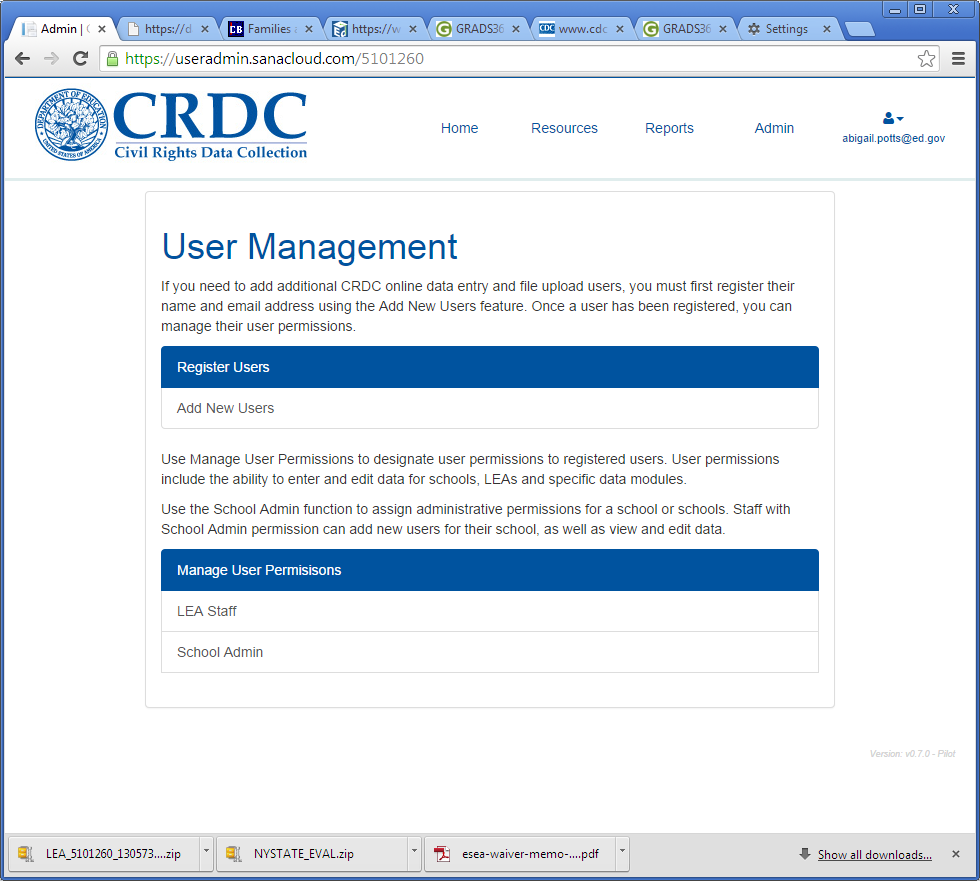 Step #1: Add new users to the CRDC
Step #2: Grant school-level or LEA-level permissions
Originally Presented:  1/20/2015, compliments of the OCR
71
ADMIN
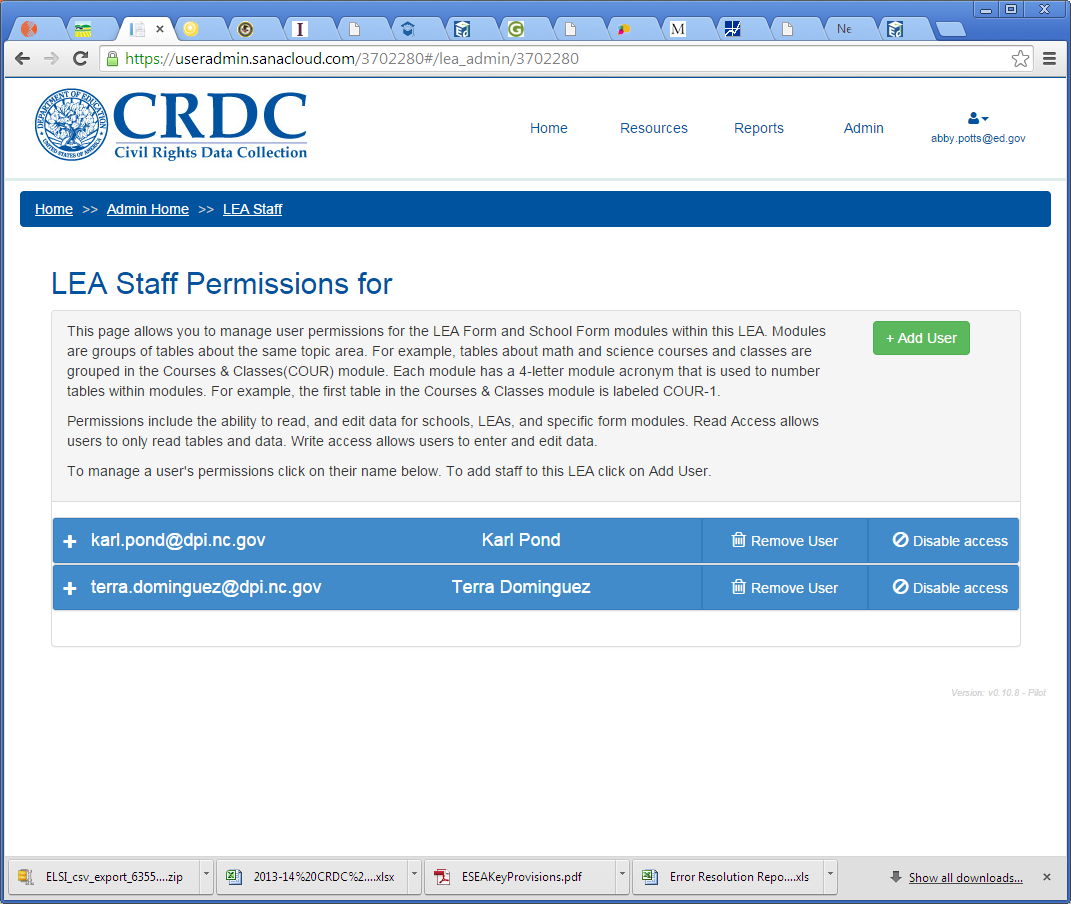 Add new users
Remove users
NC LEAs will see NCDPI already has access to the CRDC site to pre-populate data
Manage access to CRDC modules & schools
Originally Presented:  1/20/2015, compliments of the OCR
72
ADMIN
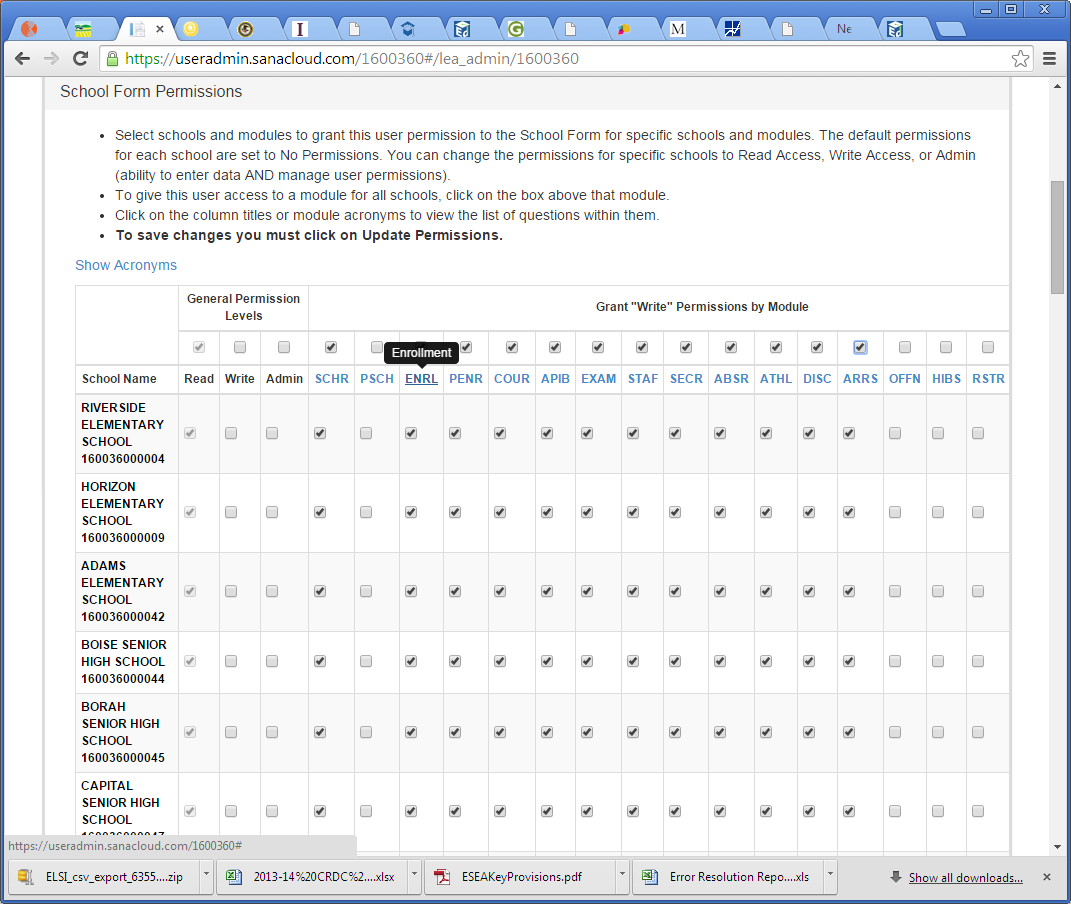 Manage permissions by school and/or by CRDC module
Originally Presented:  1/20/2015, compliments of the OCR
73
Data Web Screens
Data entry screens, error reports, and onscreen tips
Originally Presented:  1/20/2015, compliments of the OCR
74
School Screens
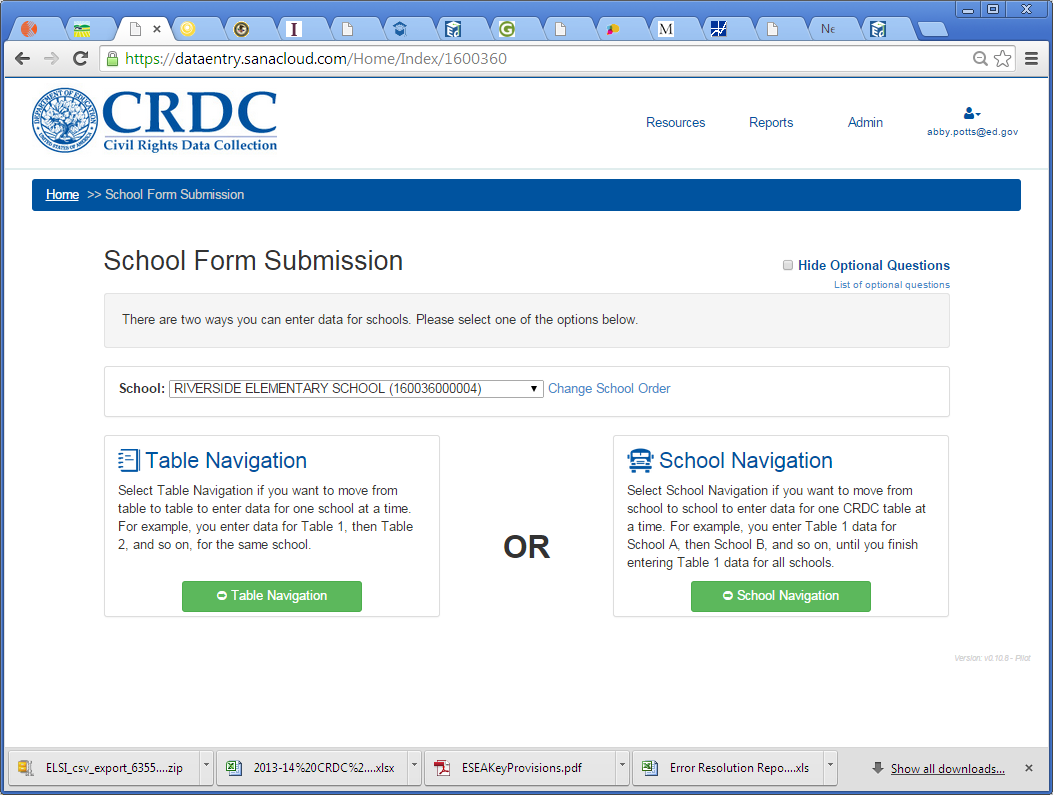 Hide optional questions
Set sort order for schools.
New ability to navigate by school or by question.
Originally Presented:  1/20/2015, compliments of the OCR
75
[Speaker Notes: For SEAs providing some, but not all of the CRDC data]
School Status Page
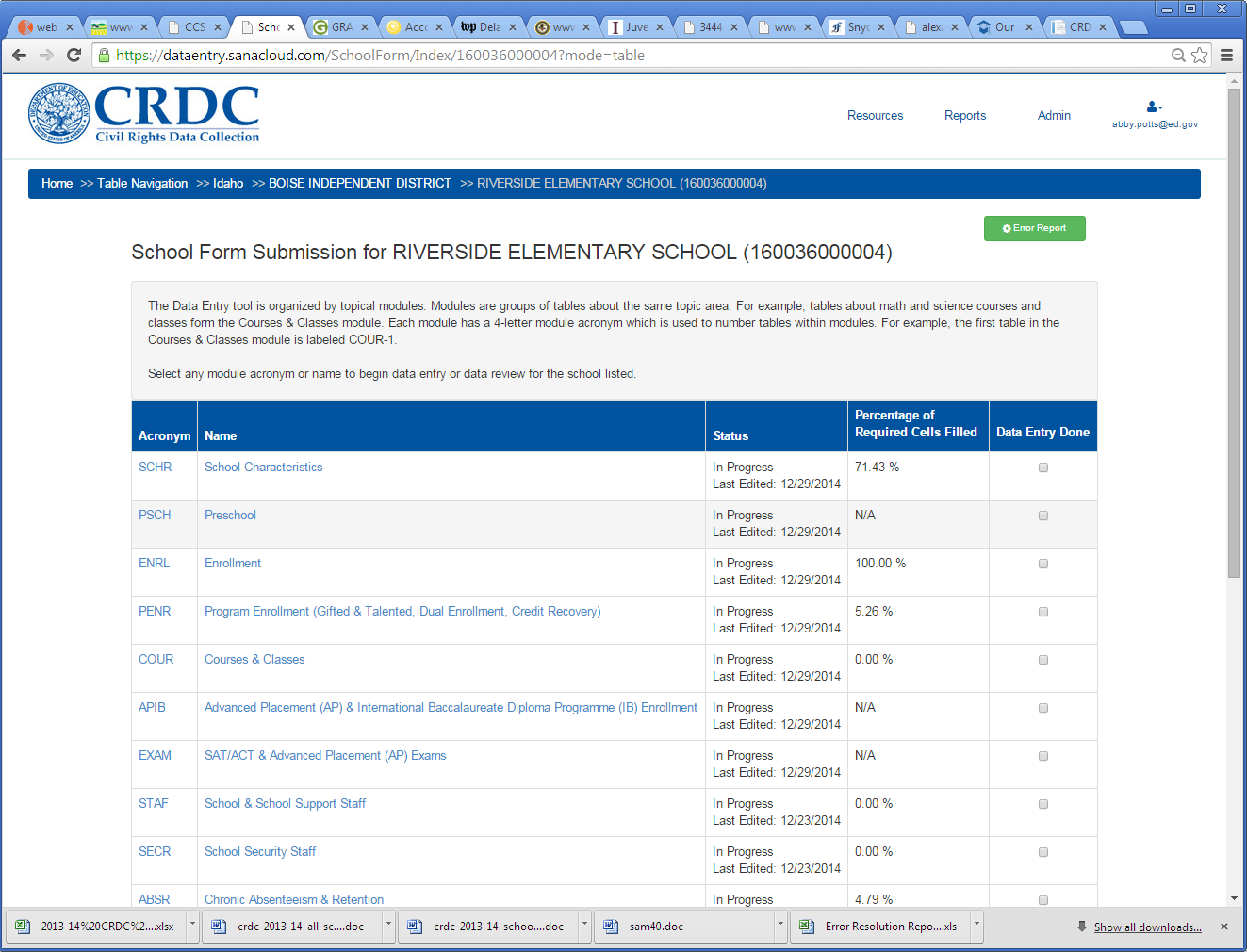 View  errors and warnings in submission.
Navigate by “data modules”
Status of data entry: Date last modified and  percent complete. Indication of whether the NC DPI has uploaded data.
Originally Presented:  1/20/2015, compliments of the OCR
76
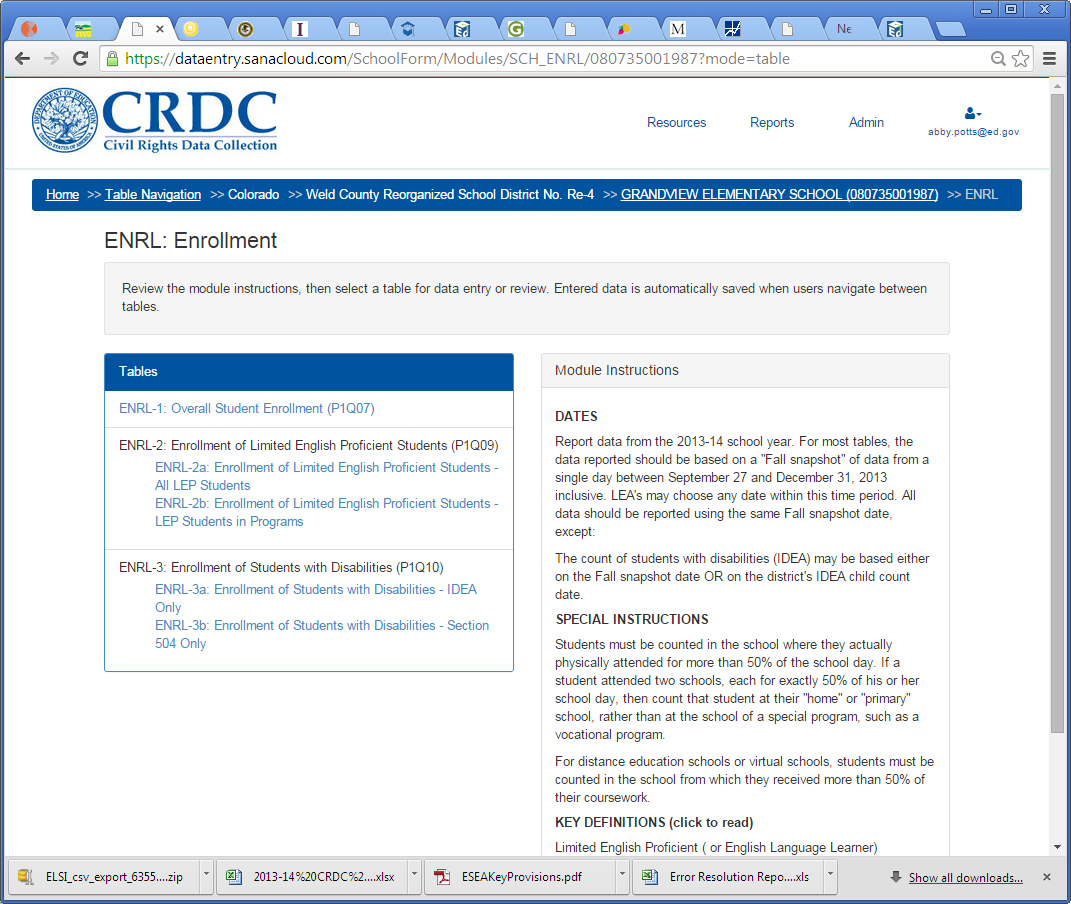 Module Landing Page
General instructions.
CRDC questions or tables.  Information in parenthesis links back to the OCR survey form.
Originally Presented:  1/20/2015, compliments of the OCR
77
Data Screen
Switch between school mode and table mode navigation.
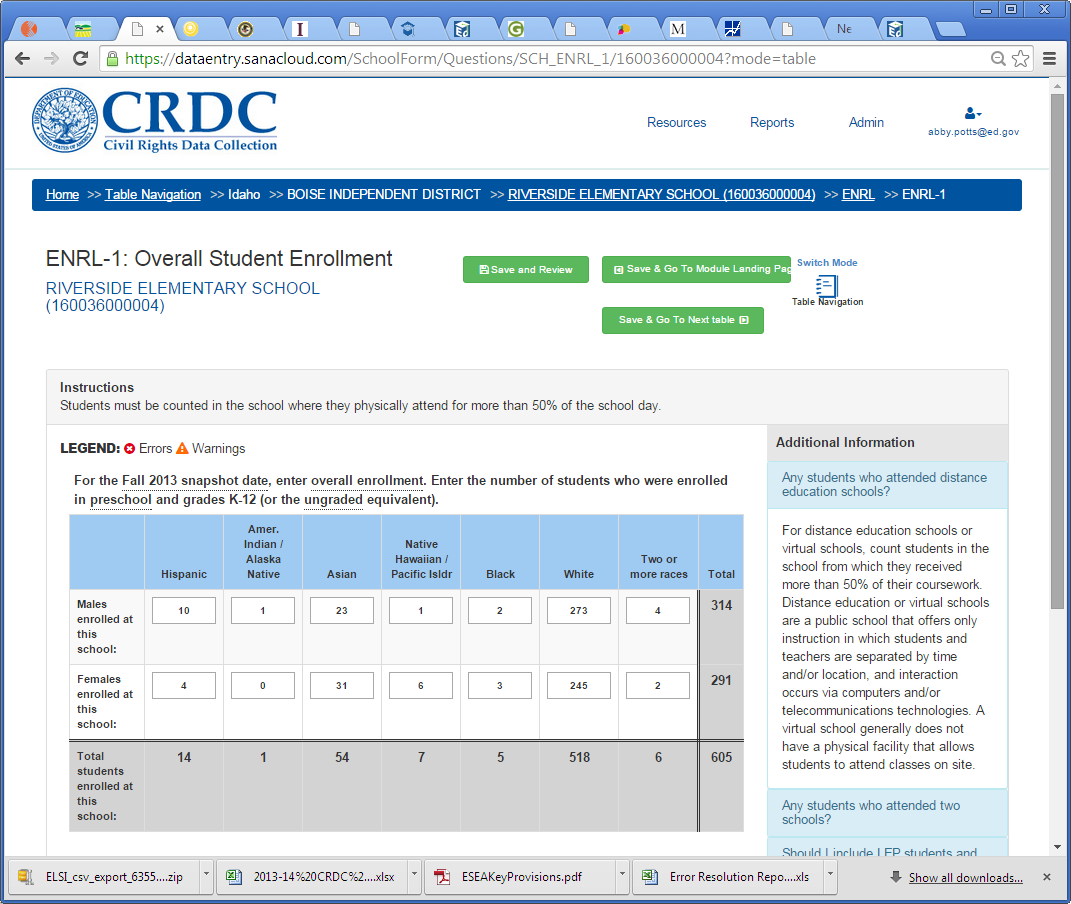 Review errors and warnings for this table.
“Data request”
Expandable Q&A’s specific to this question.
Auto-totals by race, gender, and grand total.
Originally Presented:  1/20/2015, compliments of the OCR
78
Some errors can be resolved by a comment – triggering when plausible, but rare, scenarios occur.  

For example, in an LEA with high student mobility, a fall enrollment count of 1 American Indian student is reported but  14 American Indian students chronically absent over the year. To resolve the error, select a reason code.
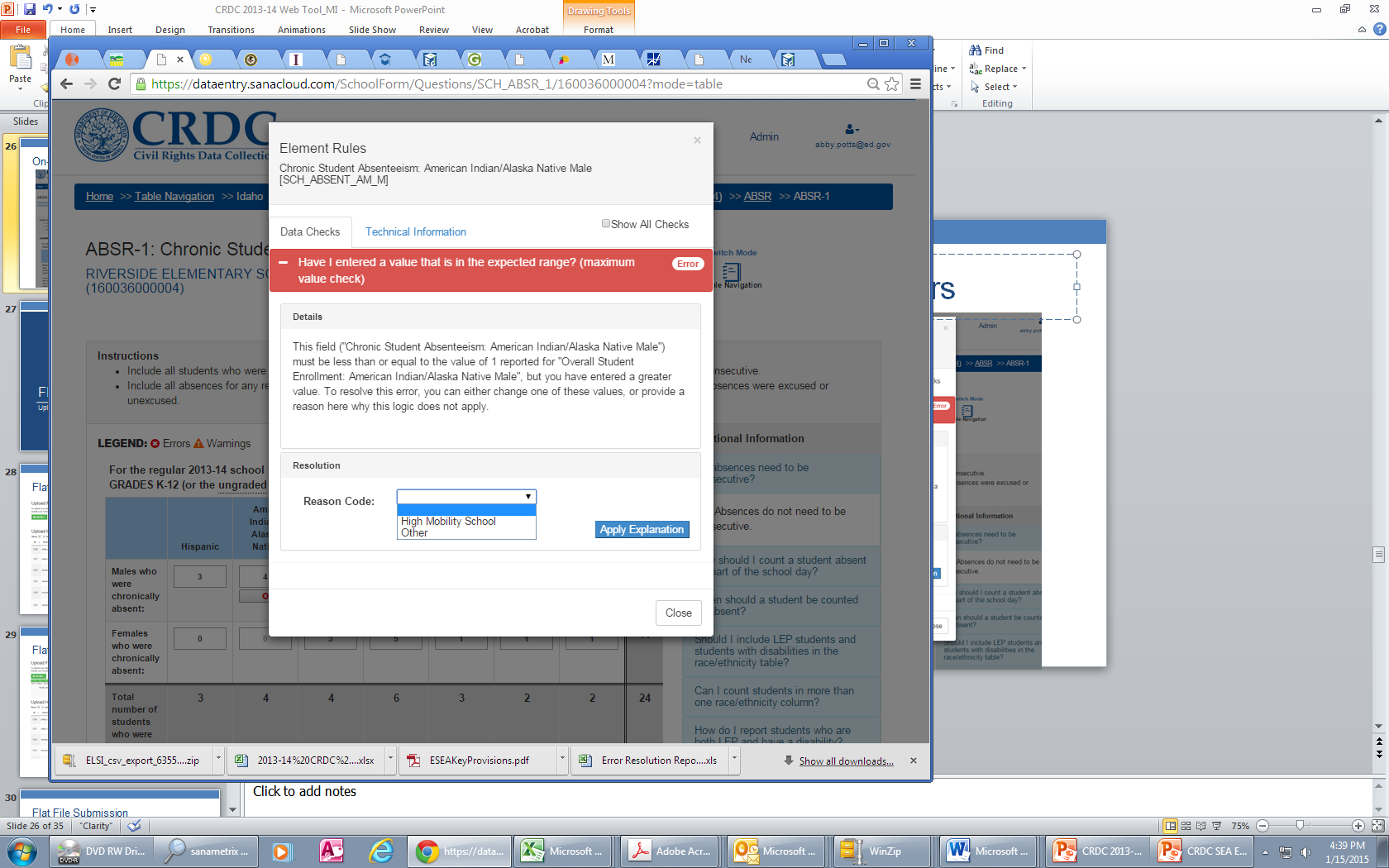 On-screen Warnings & Errors
Warnings and errors will appear on the data entry screens.
Originally Presented:  1/20/2015, compliments of the OCR
79
Data reports
Downloadable Excel Files of Entered or Uploaded Data
Originally Presented:  1/20/2015, compliments of the OCR
80
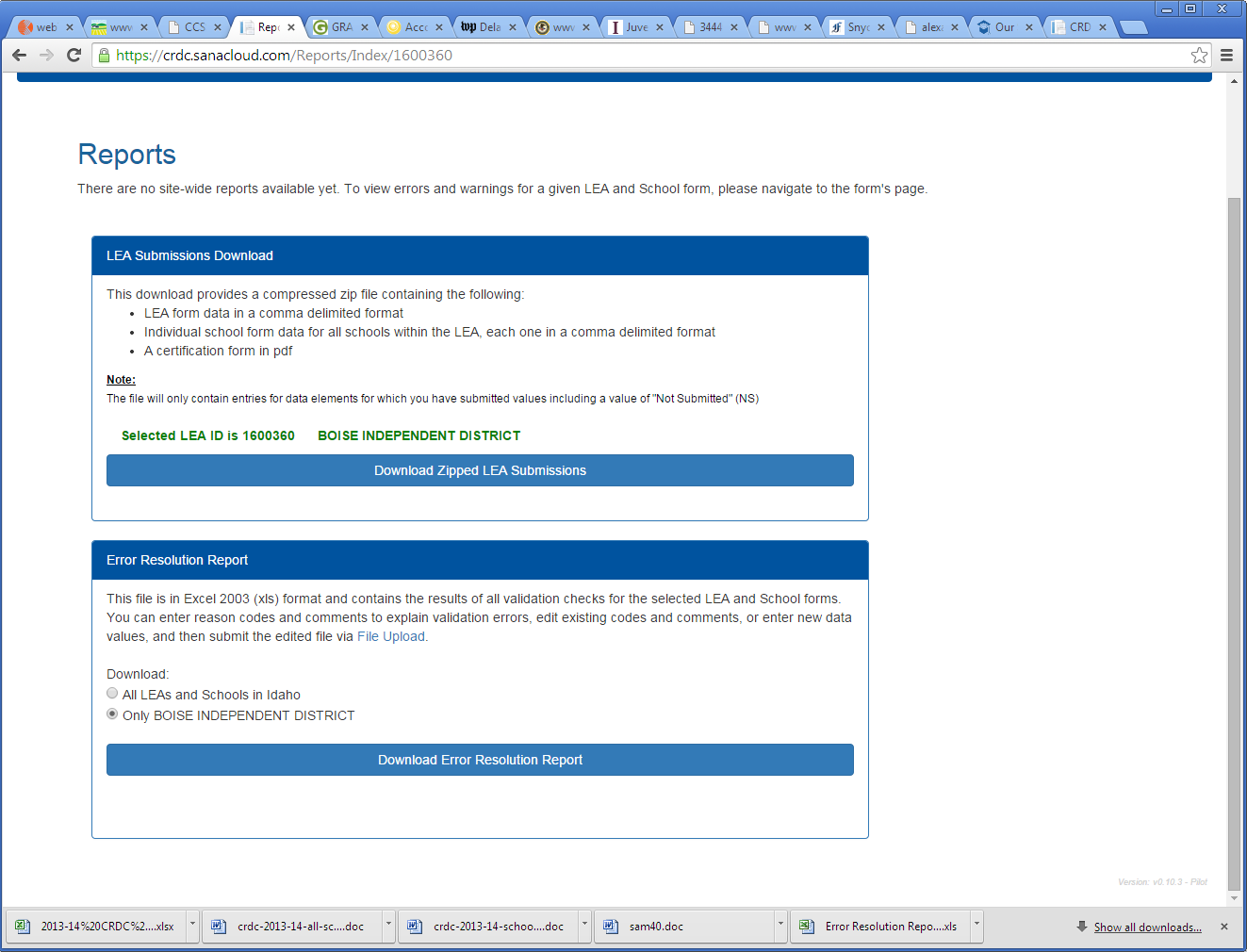 Download a file of all data entered into the system (can also be re-uploaded).
Error report with list of warnings/errors.  LEAs can provide comments, make changes to data, and  re-upload the file to make corrections.
Originally Presented:  1/20/2015, compliments of the OCR
81
Additional Resources
Tip Sheets, FAQs, etc.
Originally Presented:  1/20/2015, compliments of the OCR
82
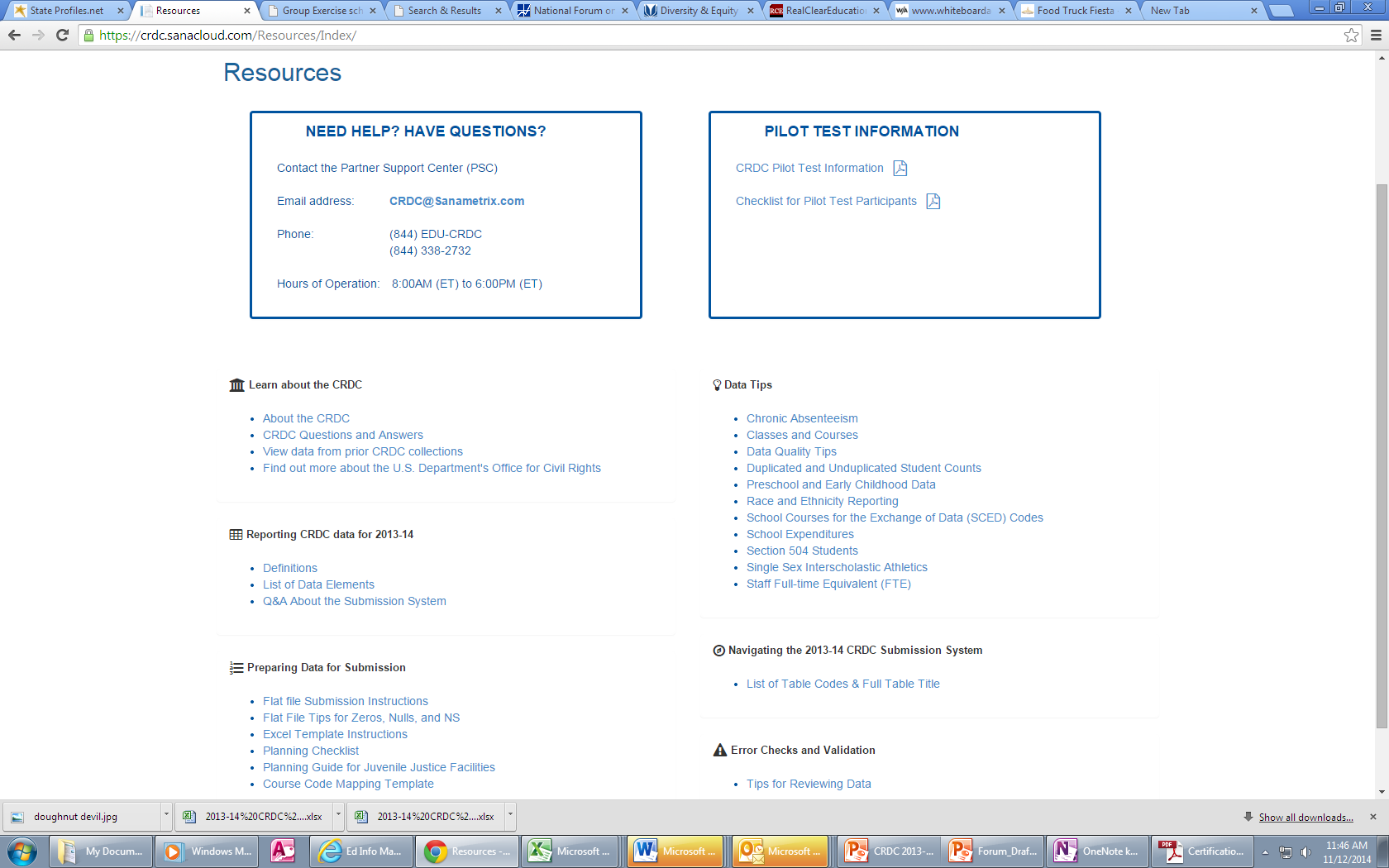 Resources
Originally Presented:  1/20/2015, compliments of the OCR
83
January 20th – Status - Complete
LEA and School Screen Data Entry 
Section 504 records for SY 13/14
Zero Tolerance updates for SY 13/14 records
LEP data loads 
SY 13/14 LEP data is visible on CRDC reports only
SAT, ACT and AP Exam Scores
SY 13/14 data is visible on CRDC reports only
Originally Presented:  1/20/2015
84
January 20th – In Progress
3rd Party data from select LEAs
PowerSchool CRDC Reports
OCR Coordinators Contact List 
EC Data Verification and Upload
Grade Level Correction Enhancement
 LEA Action Needed:  Exclude Graduated Schools
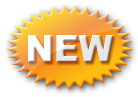 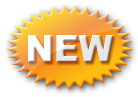 Originally Presented:  1/20/2015
85
January 20th – Status - Pending
Completion of PowerSchool CRDC reports -February PowerSchool maintenance weekend
Notification of Collection Dates from OCR
Federal Portal Access
Process for Reporting / Correcting Data for the CRDC
Originally Presented:  1/20/2015
86
January 6nd Known Issues Update
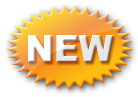 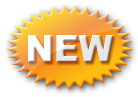 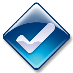 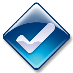 Originally Presented:  1/6/2015,
Updated 1//20/2015
87
December 2nd Known Issues Update
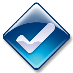 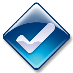 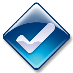 Originally Presented:  12/2/2014,
Updated 1/6/2015, 1/20/2015
88
November 4th Known Issues Update
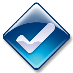 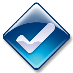 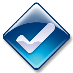 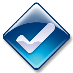 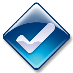 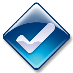 Originally Presented:  11/4/2014
Updated 12/2/2014, 1/6/2015
89
CRDC Report Known Issues
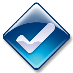 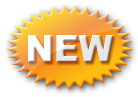 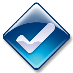 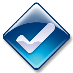 Originally Presented:  10/21/2014, Updated 12/2/2014. 1/20/2015
90
Update - EC Data Load
EC Data from PS will not consistently report SY 13/14 student EC records
EC Data from PS is based on a student’s current EC information  (CECAS, 3rd Party)
DPI will load EC data using the December 2013 Head Count(SY 13/14)
Data will only be visible from the CRDC reports
Originally Presented:  1/20/2015
91
91
Previous Year Grade Level Correction PowerSchool Screen
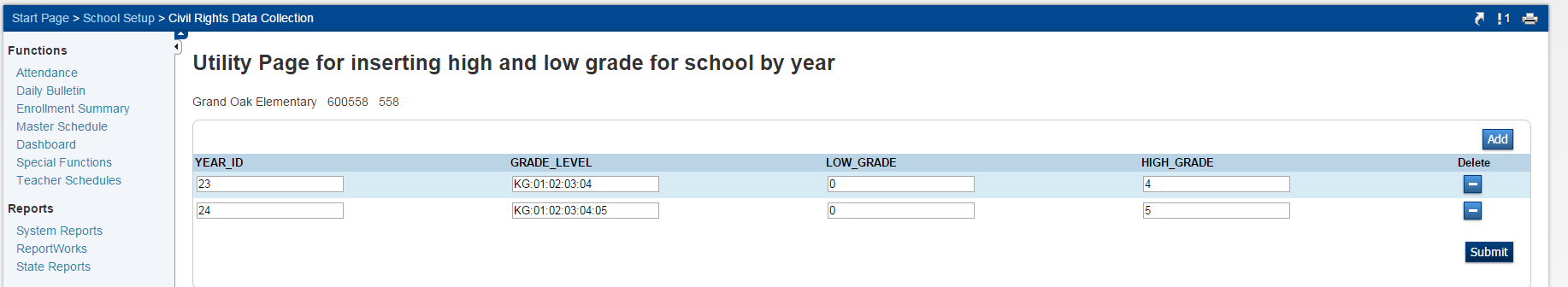 Previous year grade level feed from EDDIE has been stopped in PS Production
Update access for LEA Level staff 
Read Only after CRDC is complete
Locate Year ID 2300
Using EDDIE codes, type grade levels, separate grade levels with a colon ( : )
Click Submit
Example:  KG:06:07:08
Originally Presented:  1/20/2015
92
Next Steps
Review Contact List sent 1/20/2015
Exclude the PowerSchool Graduated School from CRDC
All LEAs and Charters should run the CRDC reports (at the LEA level) the week of Monday, February 9, 2015
93
OCR / CRDC Status Webinars
October 21
1pm-2:30
November 4
1pm-2:30
November 18
1pm-2:30
December 2, 2014 
1pm-2:30
December 16, 2014 
1pm - 2:30 
January 6, 2015 – 
1pm-2:30 
January 20, 2015 – 
1pm-2:30
OCR Status Updates will resume in March
New registration link pending
94
Originally Presented:  10/21/2014, Updated 12/2/2014, 1/5/2015
OCR Symposium Sessions
Symposium  (Subject to Change)
Monday, February 23, 2015
Tuesday, February 24, 2015



Looking forward to seeing you at the Home Base Symposium!
95
March 15th - Agenda
PowerSchool CRDC Report Status
Federal Submission Portal 
Submission Window
Access
Provisioning Accounts
Familiarize Yourself with the Tool – Resources
State Data Load Status and Load Schedule
LEA / Charter Responsibilities
Errors, Warnings and EDFacts
Support and Resources
96
PowerSchool CRDC Report Status
100% of PowerSchool CRDC LEA level reports were run by all LEAs and charter schools
99.1% were re-run during the week of April 13, 2015
Why was this important?  Final updates to report logic were made the weekend prior, requiring the need to re-run for the latest changes
PowerSchool Report Views were lost during the first week of May
All LEA level PowerSchool reports have been restored
Originally Presented: 5/15/2015
97
Federal Portal – Submission Window
The OCR due date has not been determined
Due date will be posted in the NOTIFICATIONS BOX on the Submission Tool
Due date will also be posted on Grads 360
Grads 360 link for CRDC:  https://crdc.grads360.org
The NC DPI will send notification to OCR Coordinators
Originally Presented: 5/15/2015
98
Federal Portal - Accounts
The OCR sent accounts to LEA staff April 16, 2015
Check your SPAM and Junk mail
If you did not receive an account, contact CRDC Partner Support at:  
(844) 338-2732orCRDC@SANAMETRIX.COM
Originally Presented: 5/15/2015
99
Federal Portal – Provisioning Accounts
Do not remove Karl Pond or Terra Dominguez from your LEA or schools
If these accounts are removed, the state cannot load your data
The state will load the data submitted by the LEAs, the state will not modify LEA data other than stated on slide 107
Originally Presented: 5/15/2015
100
Federal Portal – Provisioning Accounts
Once data has been loaded by the state, LEAs may remove state access as deemed appropriate
OCR CRDC Federal Resources:
How To Add New Usershttps://crdc.grads360.org/#communities/pdc/documents/7735
How to Add Back SEA (state) Permissionshttps://crdc.grads360.org/#communities/pdc/documents/7734
Originally Presented: 5/15/2015
101
State Data Load - LEA Action Required
LEAs must add Teacher Absenteeism to the Federal Submission Portal to complete the submission
Teacher Absenteeism is a school level data element
The NC DPI has all data elements for the CRDC collection with the exception of Teacher Absenteeism
Originally Presented: 5/15/2015
102
State Data Load Status
Finance and Expenditure data come from LEA Monthly Financial Report (MFR) and Annual Financial Report (AFR)
Data will be loaded exactly as provided to the state
Originally Presented: 5/15/2015
103
State Data Load Status
LEA and student level data from the PowerSchool CRDC reports may be transformed for the file submission
Examples:
LEA Level:  number of schools on PowerSchool CRDC report may reflect Program /non-public schools.  Count will be updated to reflect federally recognized public school count
Grade 13 will be counted as grade 12
Originally Presented: 5/15/2015
104
State Data Load Schedule
State will begin to load data the week of May 26, 2015
State hopes to conclude data submission June 5, 2015
LEA OCR Coordinators will be notified as each file submission is complete
Data will be submitted to the Federal Submission Portal in stages
Originally Presented: 5/15/2015
105
State Data Load Schedule - Proposed
May 26, 2015 – Staff and Expenditure Data

May 28, 2015 – LEA Level Part 1 and Part 2

June 1, 2015 – School Level Part 1 and Part 2
Originally Presented: 5/15/2015
106
June 19 - Agenda
State Data Load Status
LEA / Charter Responsibilities
Errors, Warnings and EDFacts
Finance Data
Teacher Absenteeism Data
Certification
Support and Resources
Originally Presented: 6/19/2015
107
State Data Load Schedule - Proposed
May 26, 2015 – Staff and Expenditure Data
Completed May 26
May 28, 2015 – LEA Level Part 1 and Part 2
Completed May 28
Week of June 1, 2015 – School Level Part 1 and Part 2 
Delayed one week, completed week of June 8
Originally Presented: 5/15/2015, updated 6/19/2015
108
PowerSchool CRDC Report Status
All LEA level PowerSchool reports have been restored

All School level reports have been restored

Process to be run this weekend to Archive all reports at every level
Originally Presented 6/19/2015
109
LEA / Charter Responsibilities
Create Federal Portal accounts 
Review data submitted by the NC DPI
Update Teacher Absenteeism
Resolve all Errors
Review and document Warnings
Certify the Collection
Originally Presented: 5/15/2015
110
Federal Portal – Provisioning Accounts
Provisioning accounts to the Federal Portal is at the discretion of the LEA. Some LEAs are:
Provisioning accounts to all Principals
Provisioning accounts to relevant business areas
An example is staff in finance
Allowing only those who certify data to access the Federal Portal
Originally Presented: 5/15/2015
111
Sooo……What am I Doing?
OCR Contacts were provided user accounts to the Federal Submission Portal
https://surveys.nces.ed.gov/CRDC/
User name is your email address
Forgot your password?
Click the Forgot your Password link.
The system will ask for your user name and send you the reset password
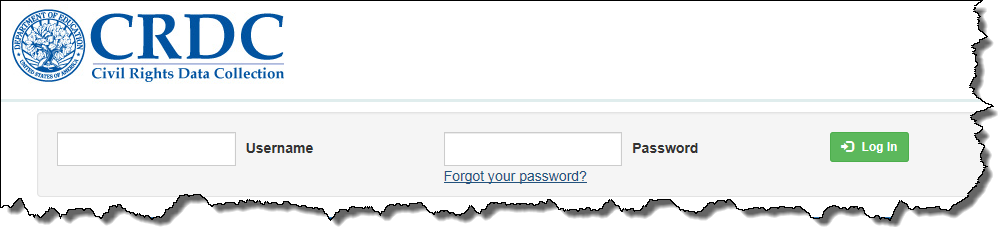 Originally Presented: 6/19/2015
112
CRDC Submission Portal
First review your LEA for percentage complete, Errors and Warnings
Use the Certification link on the landing page
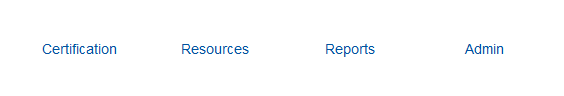 Originally Presented: 6/19/2015
113
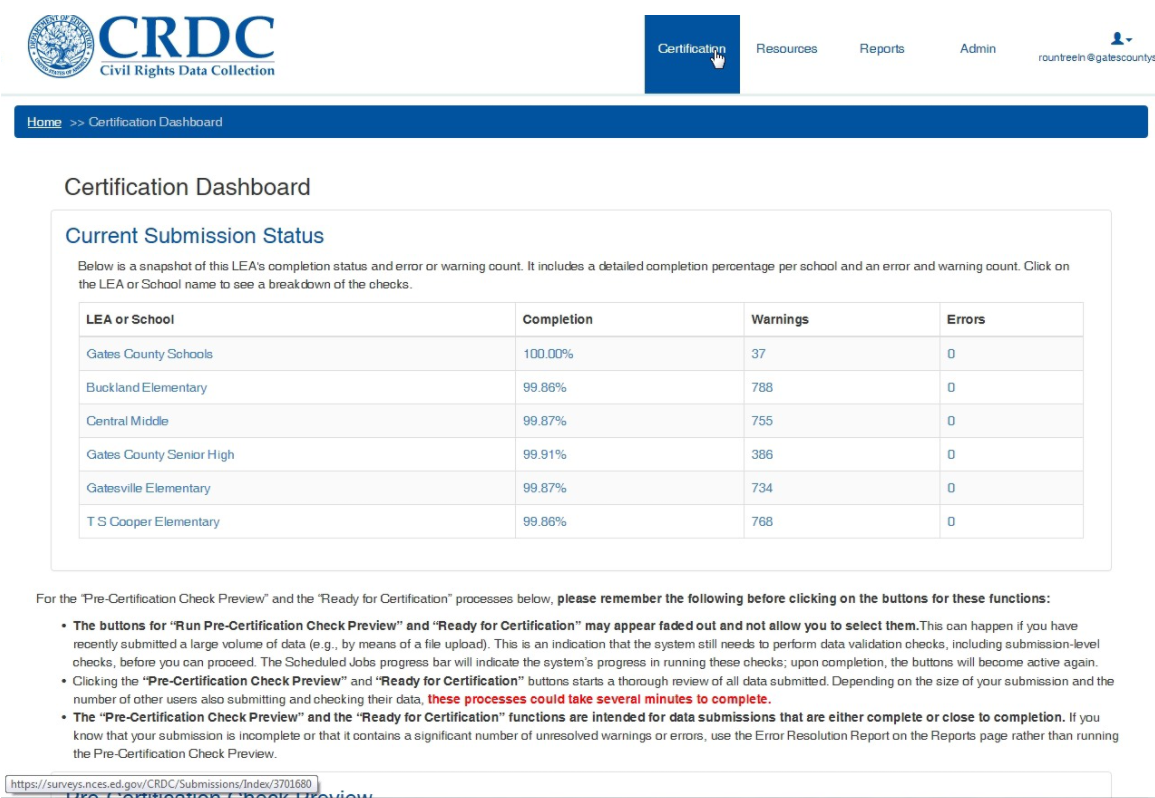 Originally Presented: 6/19/2015
114
Error Resolution and Warnings
Errors in the Federal Portal must be resolved prior to Certification
Example:  Some LEAs/Charters did not fill out the CRDC PowerSchool Screens.  
This data must be added to the Federal Portal Manually
Warnings will not halt the Certification process
Warnings may be reviewed and updated as needed
Some elements with Warnings will allow staff to document the discrepancy
Originally Presented: 5/15/2015
115
Errors for NC
Must be resolved prior to Certification
Error rates by district vary across state
Errors will provide guidance and elements effected if the Error Icon is clicked
LEAs may download the Error Resolution Report for the entire district
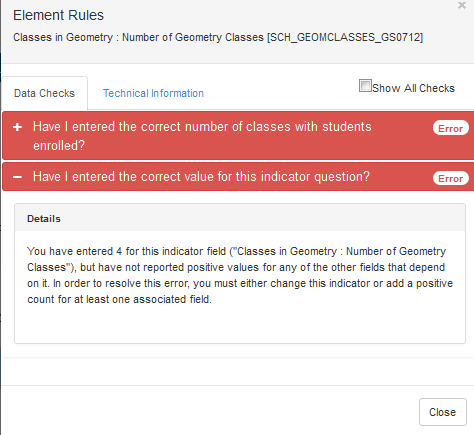 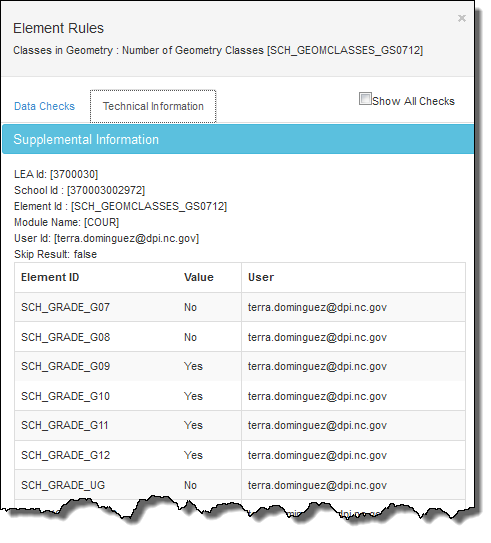 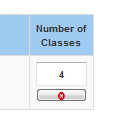 116
Originally Presented: 6/19/2015
Warning Rates for NC
Do not require resolution prior to Certification
Some warnings provide a notes field
Are exceptionally high for NC school data
All SY 13/14 elements, regardless of school type, were uploaded to the Federal Portal
This means a 0 count was applied to an element if the school type did not collect the data.  A large % of warnings are due to 0 counts.
If you have reviewed your data and these fields should be inapplicable, then you do not need to do anything else. The fields will automatically be filled with "N/A" during certification
Warnings are now generated based on data submitted to EDFacts
Originally Presented: 6/19/2015
117
EDFacts
EDFacts is a tool used by the State to submit the Federal reporting
This year the Federal Portal will validate against previously submitted EDFacts reports
In future submissions, if data has already been provided to the Federal Government, the data will be pre-populated into the Federal Submission Portal.  
This enhancement will continue to reduce the amount of time LEAs and Charters spend on the collection and review process prior to certification
Originally Presented: 5/15/2015
118
Finance Data
Finance and Expenditure data come from LEA Monthly Financial Report (MFR) and Annual Financial Report (AFR)
Data will be loaded exactly as provided to the state
Please review  the following sections in the Federal Submission tool carefully:
STAF School & School Support Staff
EXPD School Expenditures (Personnel and Non-Personnel)
Originally Presented: 6/19/2015
119
Teacher Absenteeism
Manual update at school level
~OR~
Create a template:
Column 1:  SCH_ID
Column 1 Format:  Numeric
Column 2:  SCH_FTETEACH_ABSENT
Column 2 Format:  Numeric, 100th decimal
File must be CSV
Populate SCH_ID with your School’s Federal ID
Originally Presented: 6/19/2015
120
Federal IDs are in EDDIE
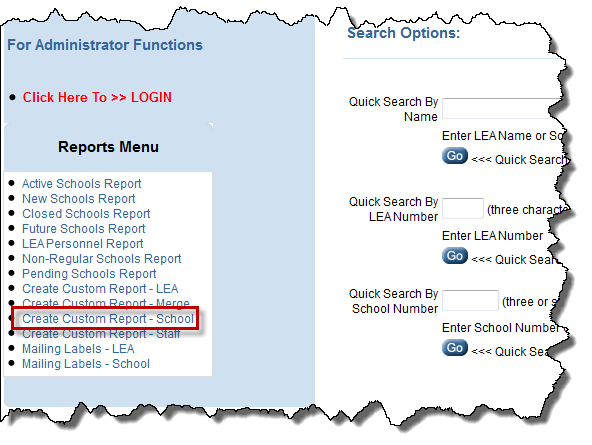 http://apps.schools.nc.gov/pls/apex/f?p=125:1:

Click Create Custom Report – School

Click All Schools/All Statuses/All Years

Click Actions

Click Select Columns
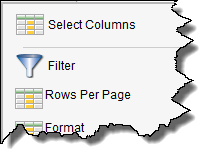 121
Originally Presented: 6/19/2015
Selecting Elements in EDDIE...
Highlight all elements in Display in Report

Click the Double Chevron pointing left

Double click the following elements:
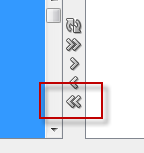 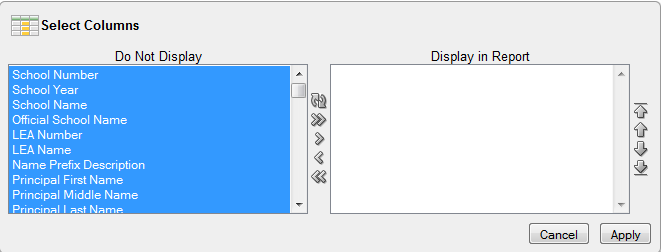 122
Originally Presented: 6/19/2015
Select Elements in EDDIE...
Elements:
School Number
School Year
Sch Operational Desc
Opening Date
Closing Date
Federal School Number
Click Apply
Filter by School Year 2014
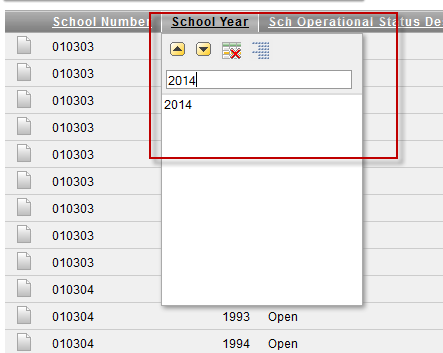 123
Originally Presented: 6/19/2015
Download Federal IDs from Eddie
Click Actions

Click Download

Download as a .CSV file
124
Originally Presented: 6/19/2015
Create Federal Upload File
Delete:
Rows for schools not open during the SY 13/14 year
All columns except Federal School Number
Update Federal School Number column header to SCH_ID
Column 1 Format:  Numeric
Update the second column header to SCH_FTETEACH_ABSENT
Column 2 Format:  Numeric, 100th decimal
Save as .CSV
Originally Presented: 6/19/2015
125
Certification
Must be completed by August 7, 2015
Originally Presented: 6/19/2015
126
Federal Portal – Familiarize Yourself
OCR CRDC Federal Resources:
CRDC Survey Tool User Guidehttps://crdc.grads360.org/#communities/pdc/documents/7728
Logging In and Home Page
Reporting Data
Resources Page (links in the Federal System)
Reports (includes Submission Progress, Error Resolution, User Access, Collection Metrics)
Certification
Originally Presented: 5/15/2015
127
Support
Originally Presented: 5/15/2015
128
Resources
For all OCR Federal resources, visit:  https://crdc.grads360.org/#program
Originally Presented: 5/15/2015
129
Resources
This presentation
Collection of each status
Evolution of processes
Footers identify first and last update
Some slides re-used and moved for flow
Communications Archive
http://www.ncpublicschools.org/data/management/ocr/archive/
Originally Presented: 6/19/2015
130
Thank You NC Public Schools!
131